النّشيدُ الوَطنِي يَا حُمَاة المُسْتقبَل
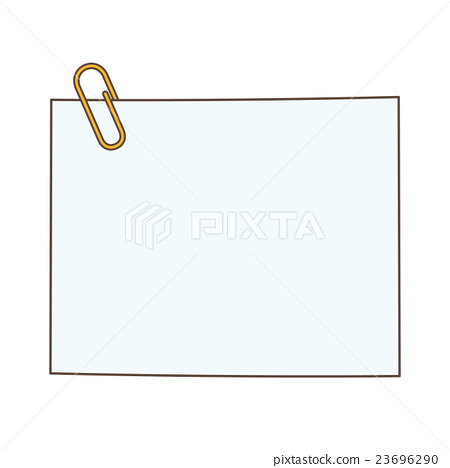 اليوم : الثلاثاء
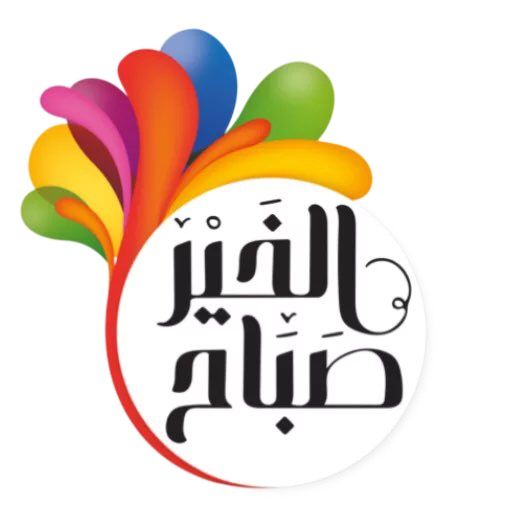 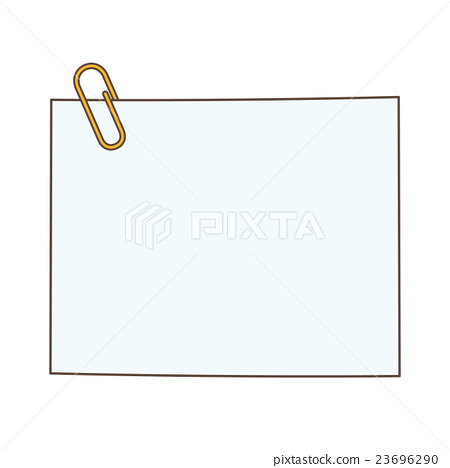 8 ديسمبر 2020
22 ربيع الآخر 1442
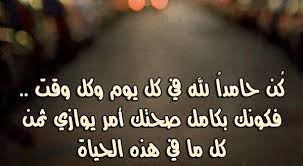 حضوركم سعادة 
وجودكم معي في تفاصيل يومي الصباحي متعه
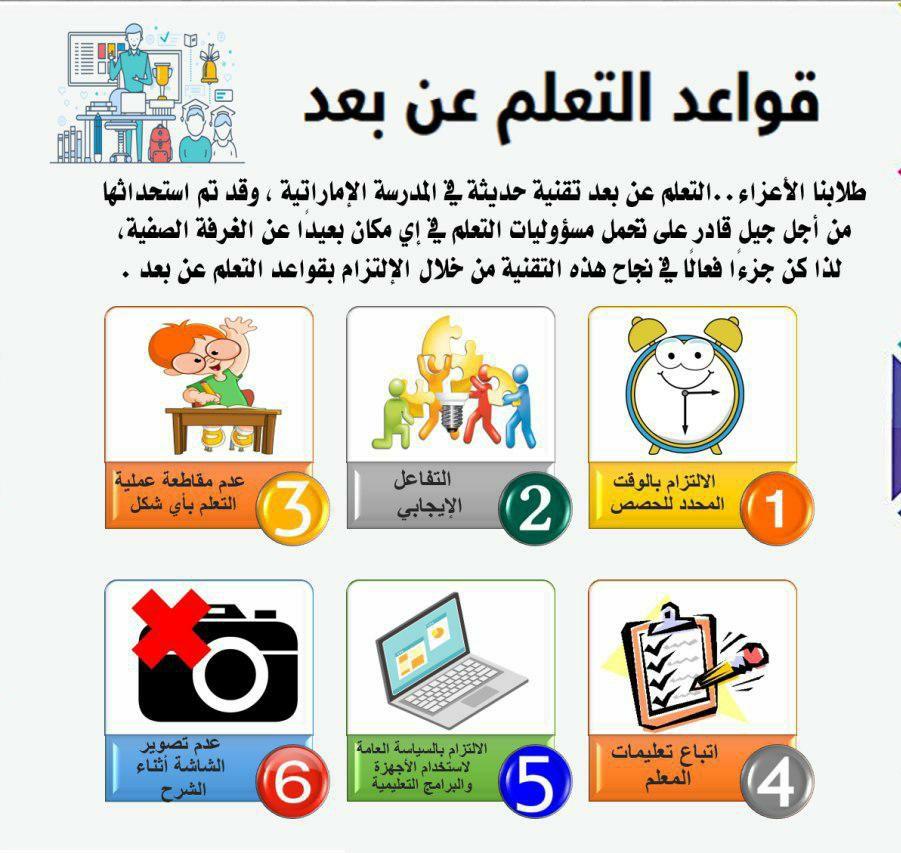 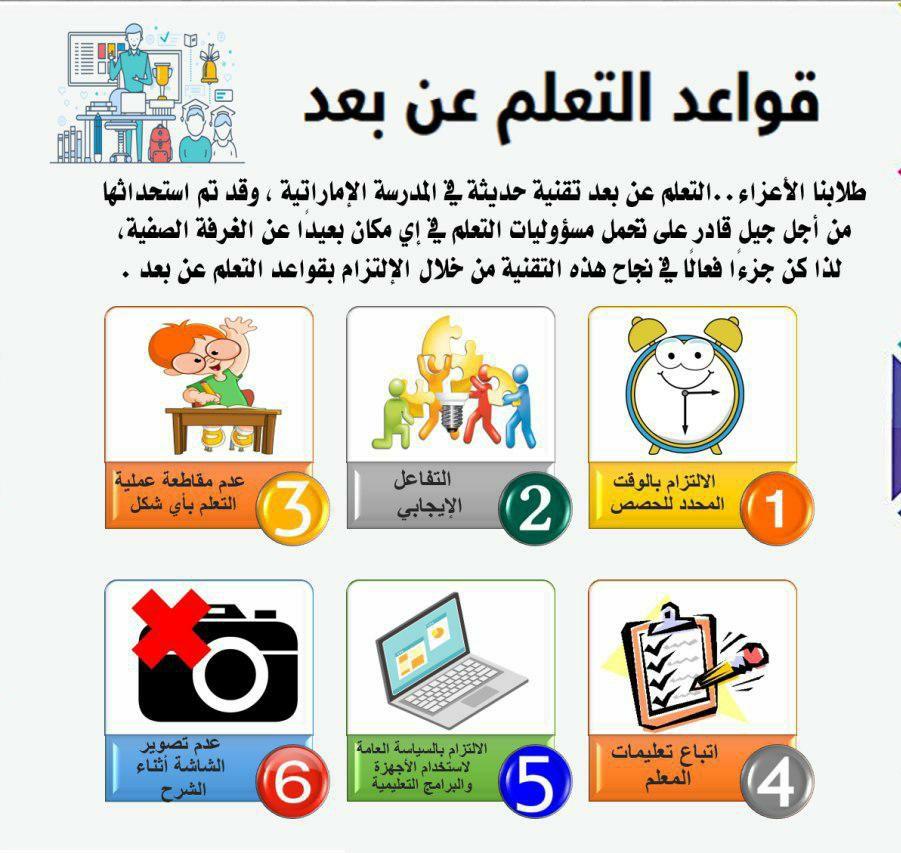 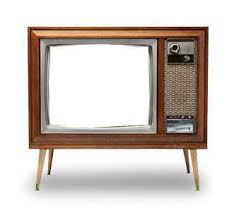 شاهد معي هذا المقطع واستنتج عنوان درسنا لهذا اليوم ؟
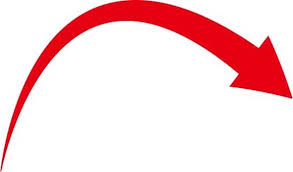 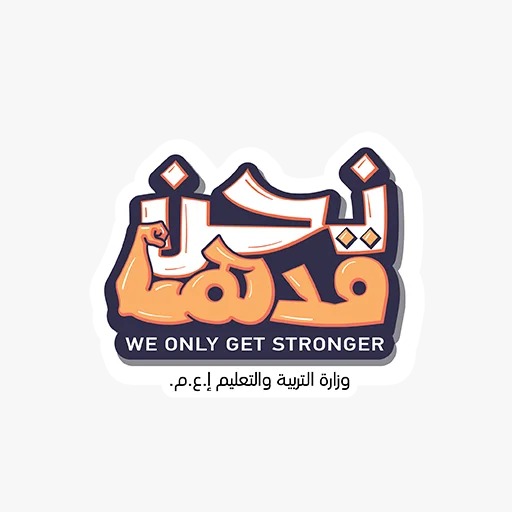 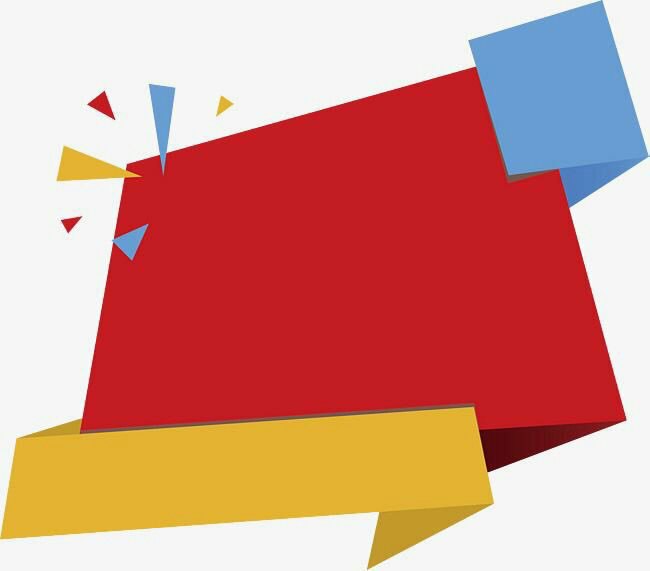 الله القادر
أتعلم من هذا الدرس :
أُفسِّر المفردات الواردة في الآيات .
أصف حال المكذبين كما ورد في الآيات .
أستنتج دلائل قدرة الله تعالى في الكون .
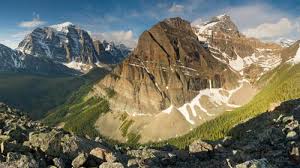 ماذا ترى في هذه الصور ؟
ما الحكمة من خَلْقِها ؟
ما دلالة خَلْقِها ؟
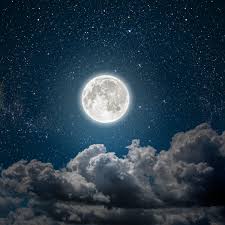 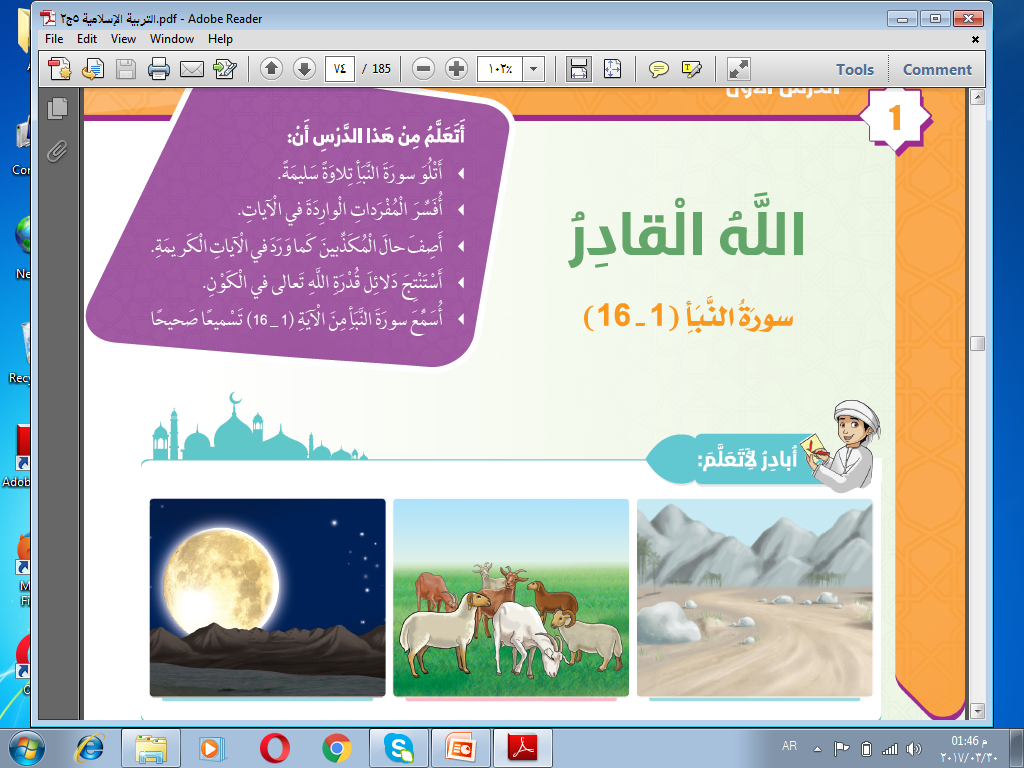 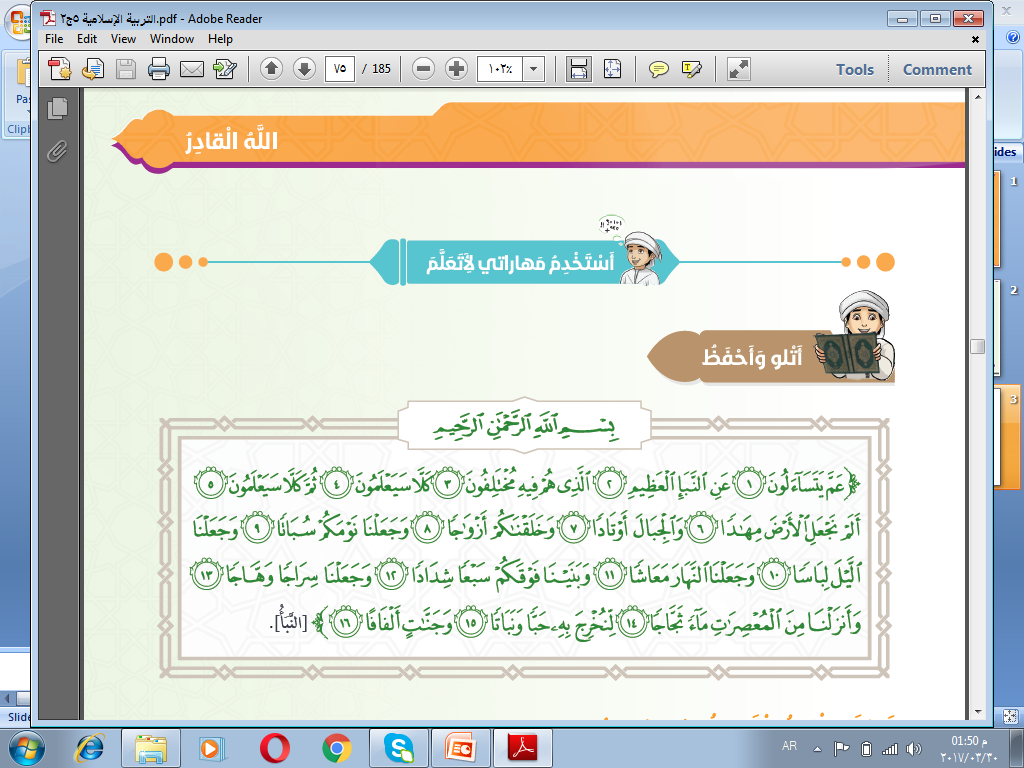 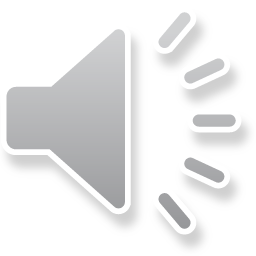 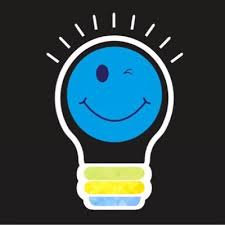 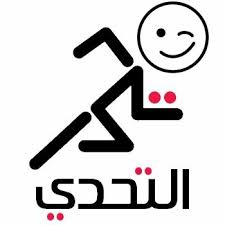 ( عَمَّ يَتَسَـآءَلُونَ ، عَنِ النَّبَإِ العَظِيمِ ،
الَّذِى هُمْ فِيهِ مُخْتَلِفُونَ ، كَلاَّ سَيَعْلَمُونَ ،
ثُمَّ كَلاَّ سَيَعْلَمُونَ )
علام يدل التكرار في قوله تعالى : 
" كلاَّ سيعلمون ، ثُمَّ كلا سيعلمون "
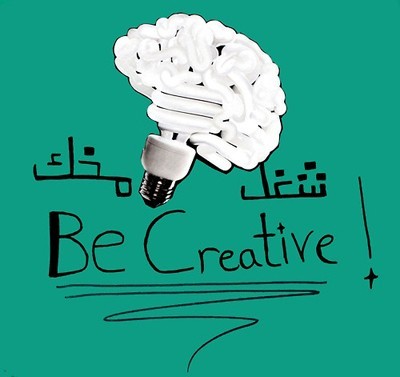 النَّبَإِ العَظِيمِ  :
يوم القيامة
أذكرأمثلة للأعمال التي ستحرص عليها في الدنيا لتسعد في الدنيا والآخرة
بين مصدق ومكذب
مُخْتَلِفُونَ :
ما الحكمة من قيام الساعة  ؟
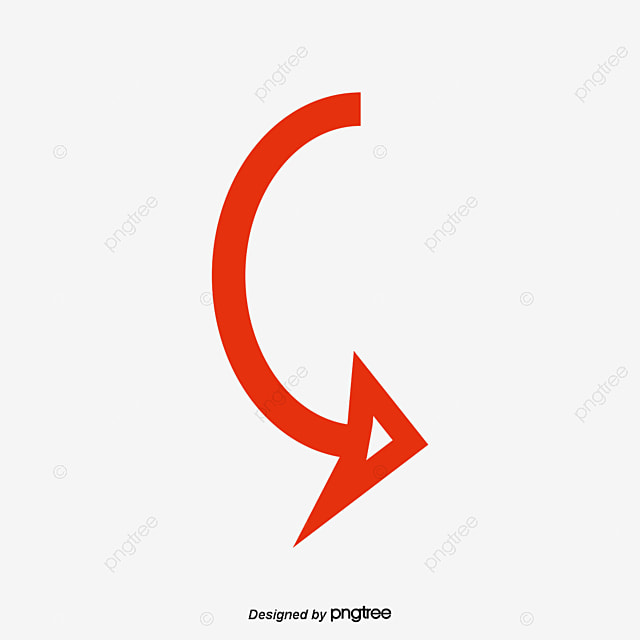 كَلاَّ سَيَعْلَمُونَ :
كلا سيعرفون عاقبة تكذيبهم
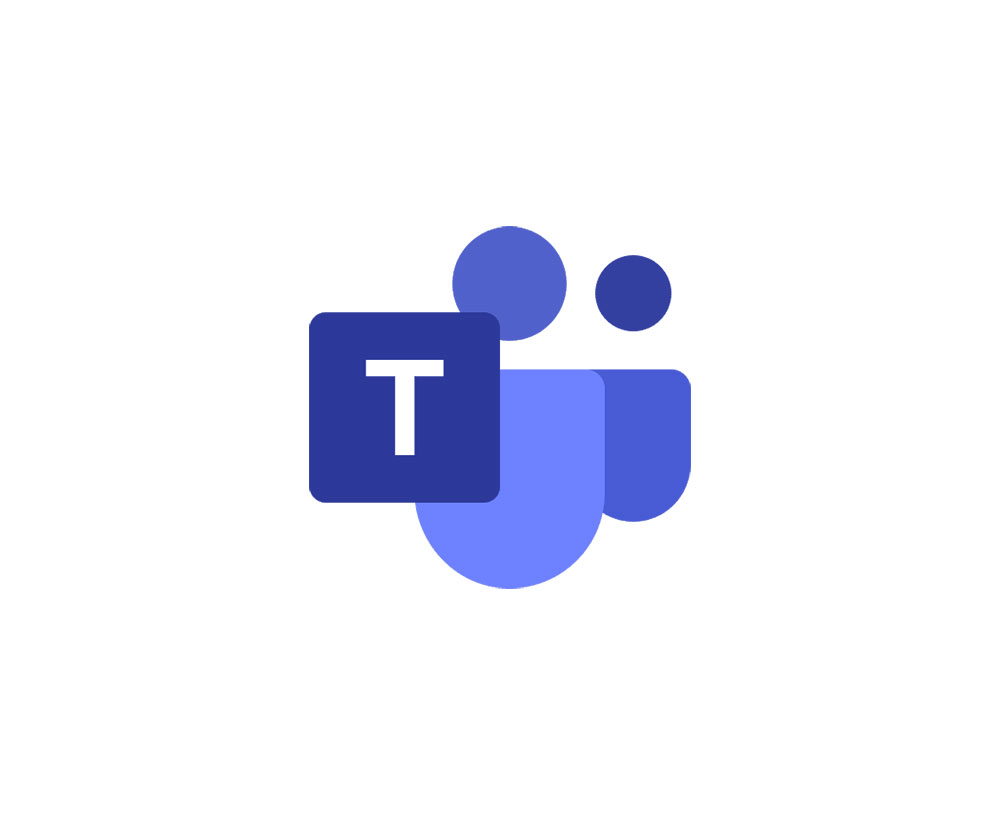 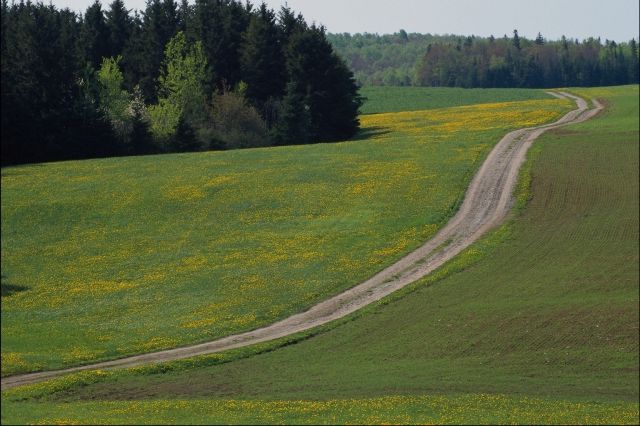 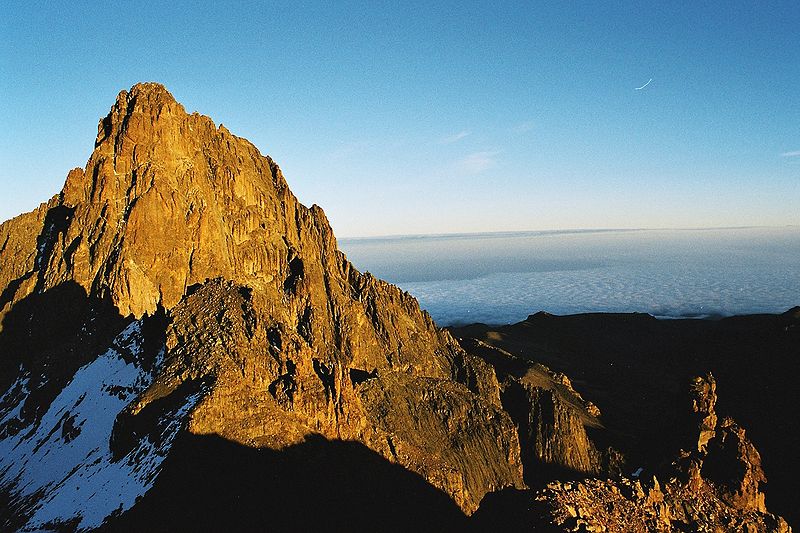 ( وَالْجِبَالَ أَوْتَاداً )
( أَلَمْ نَجْعَلِ الأَرْضَ مِهادًا )
أوتادا :
مِهادًا :
استقرارا.
تثبت الأرض كالأوتاد.
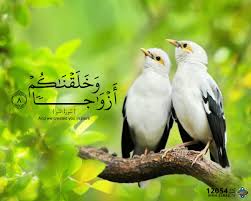 ( وَخَلَقْنَاكُمْ أَزْوَاجًا )
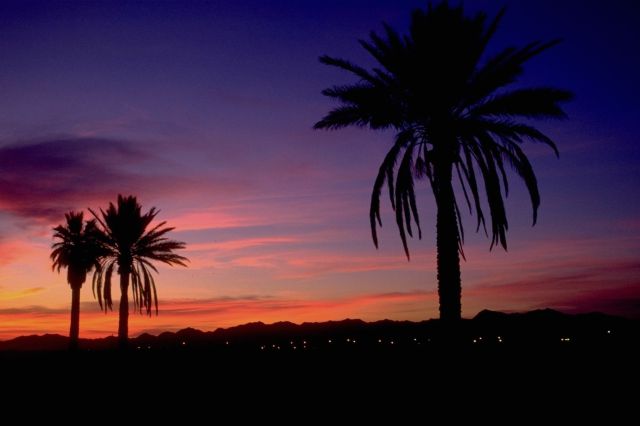 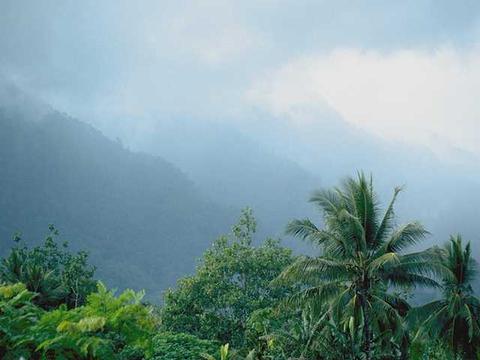 (وَجَعَلْنَا نَوْمَكُمْ سُبَاتًا , وَجَعَلْنَا الَّيْلَ لِبَاسًا )
( وَجَعَلْنَا النَّهَارَ مَعَاشًا )
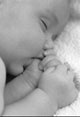 حصيل الرزق
معاشا :
راحة للإنسان.
سُبَاتًا :
يسترهم كاللباس
لباسا :
ماذا تتوقع أن يحدث لو أن الله جعل الأيام كلها نهارا  ؟
ماذا تتوقع أن يحدث لو أن االله جعل الأيام كلها ليلا ؟
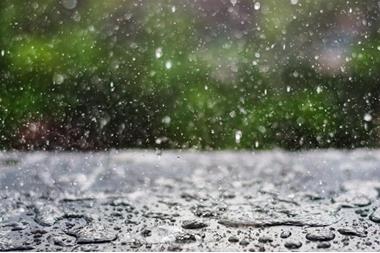 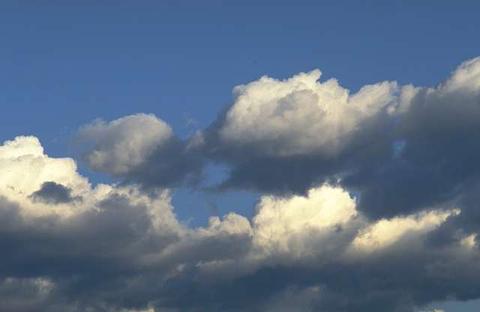 ( وَأَنزَلْنَا مِنَ المُعْصِرَاتِ مَـآءً ثَجَّاجًا )
( وَبَنَيْنَا فَوْقَكُمْ سَبْعًا شِدَادًا )
السحاب المثقل بالمطر
المُعْصِرَاتِ :
ثَجَّاجًا :
الماء العذب ً .
( لِنُخْرِجَ بِهِ حَبًّا وَنَبَاتًا , وَجَنَّاتٍ أَلْفَافًا )
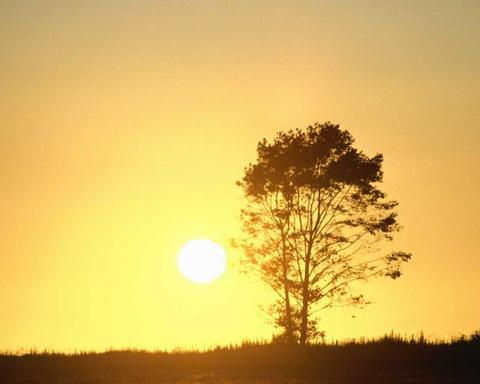 ( وَجَعَلْنَا سِرَاجًا وَهَّاجًا )
حَبًّا :
ما يأكله الإنسان .
وَهَّاجًا :
الضوء الساطع
ما يأكله الحيوان.
وَنَبَاتًا :
الحدائق والبساتين الملتفة ببعضها لكثرة أشجارها.
أَلْفَافًا :
كيف نشكر الله على هذه النِّعم ؟
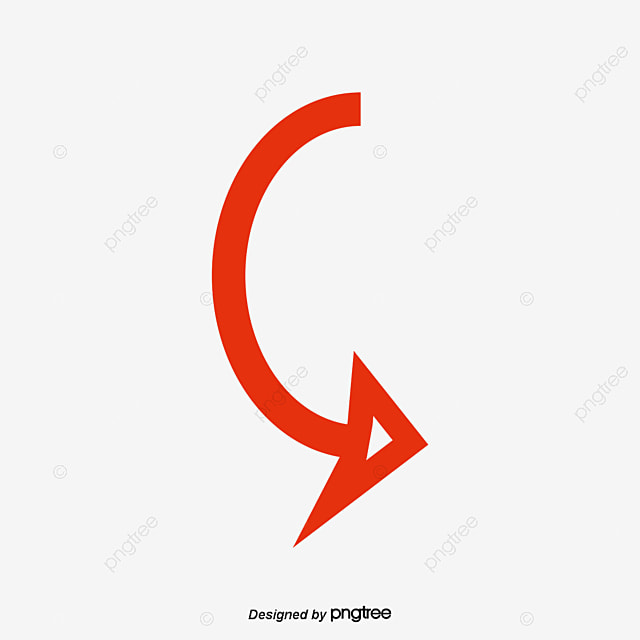 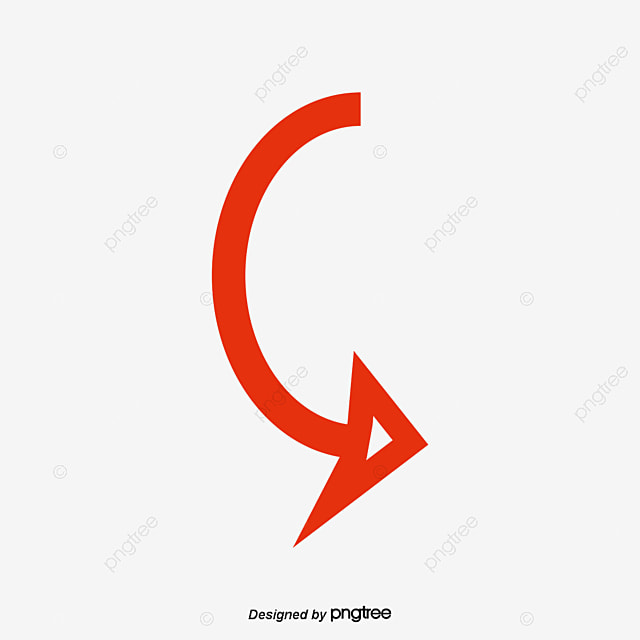 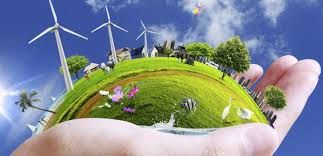 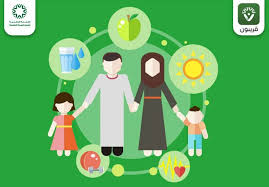 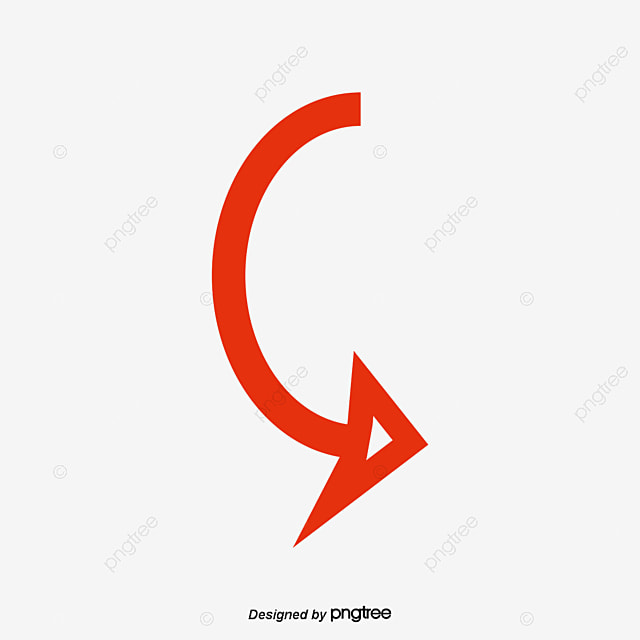 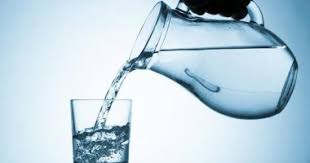 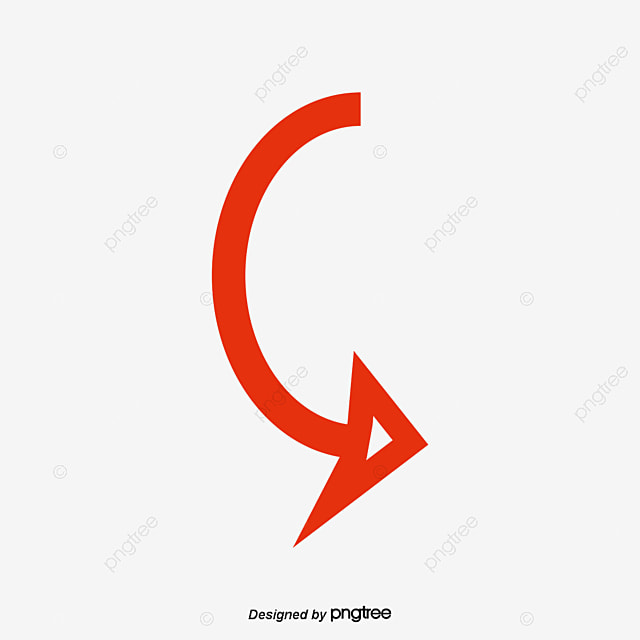 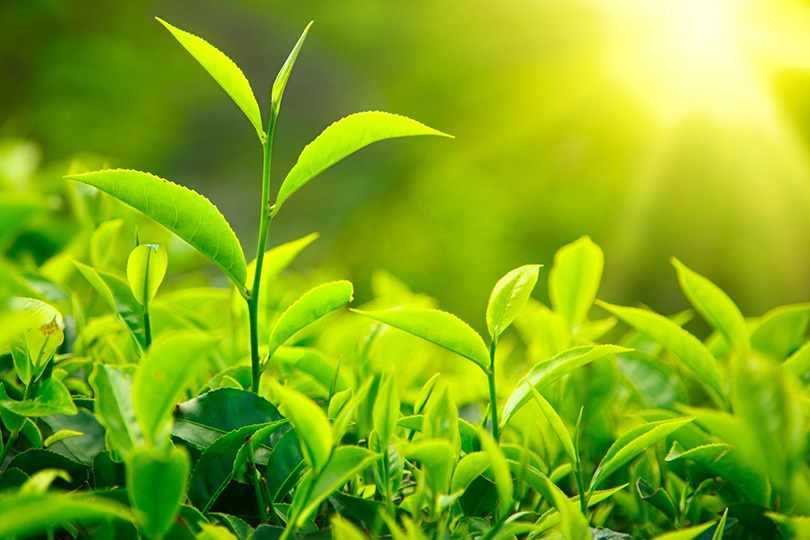 فخورة بكم يا مستقبل الإمارات
شكراً على مجهودكم اليوم !
استودعكم الرحمن عائـلتي الجميلة .. دمتم بكل الحب